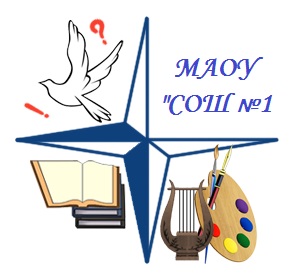 «Применение педагогических технологий на уроках  как средства повышения мотивации  к изучению биологии»
	

Сафина Валерия Викторовна,
учитель биологии МАОУ «СОШ №1»
Кредо педагогической деятельности
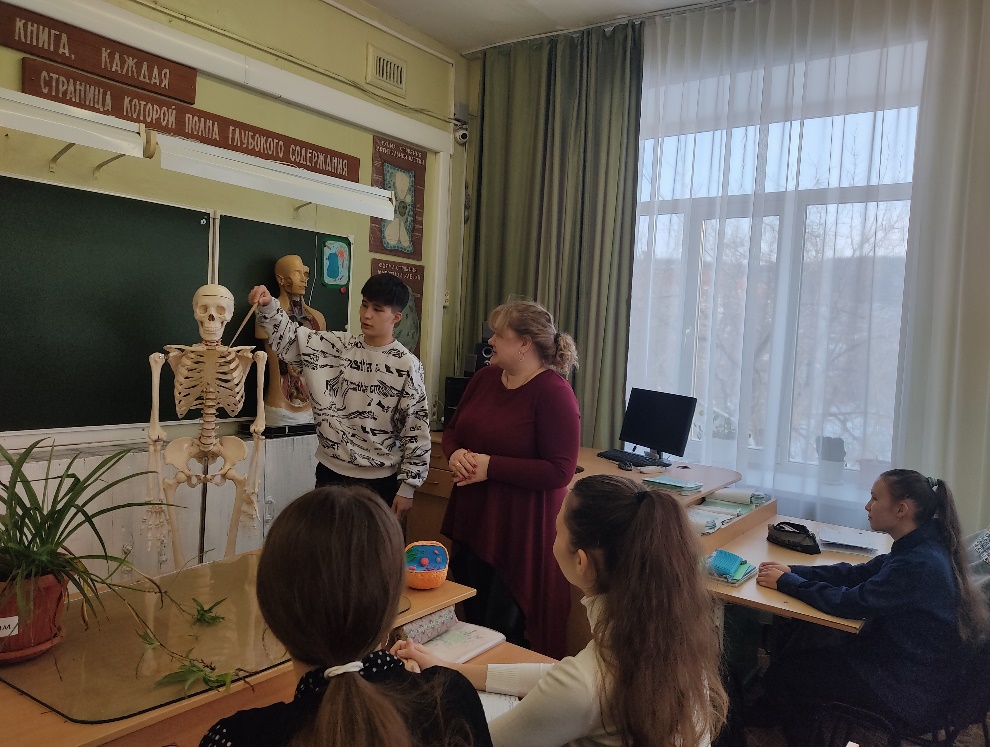 «Чтобы быть хорошим преподавателем, нужно любить то, что преподаешь, и любить тех, кому преподаешь»Василий Ключевский
Информационно-коммуникационные технологии
Индивидуальная и групповая работа
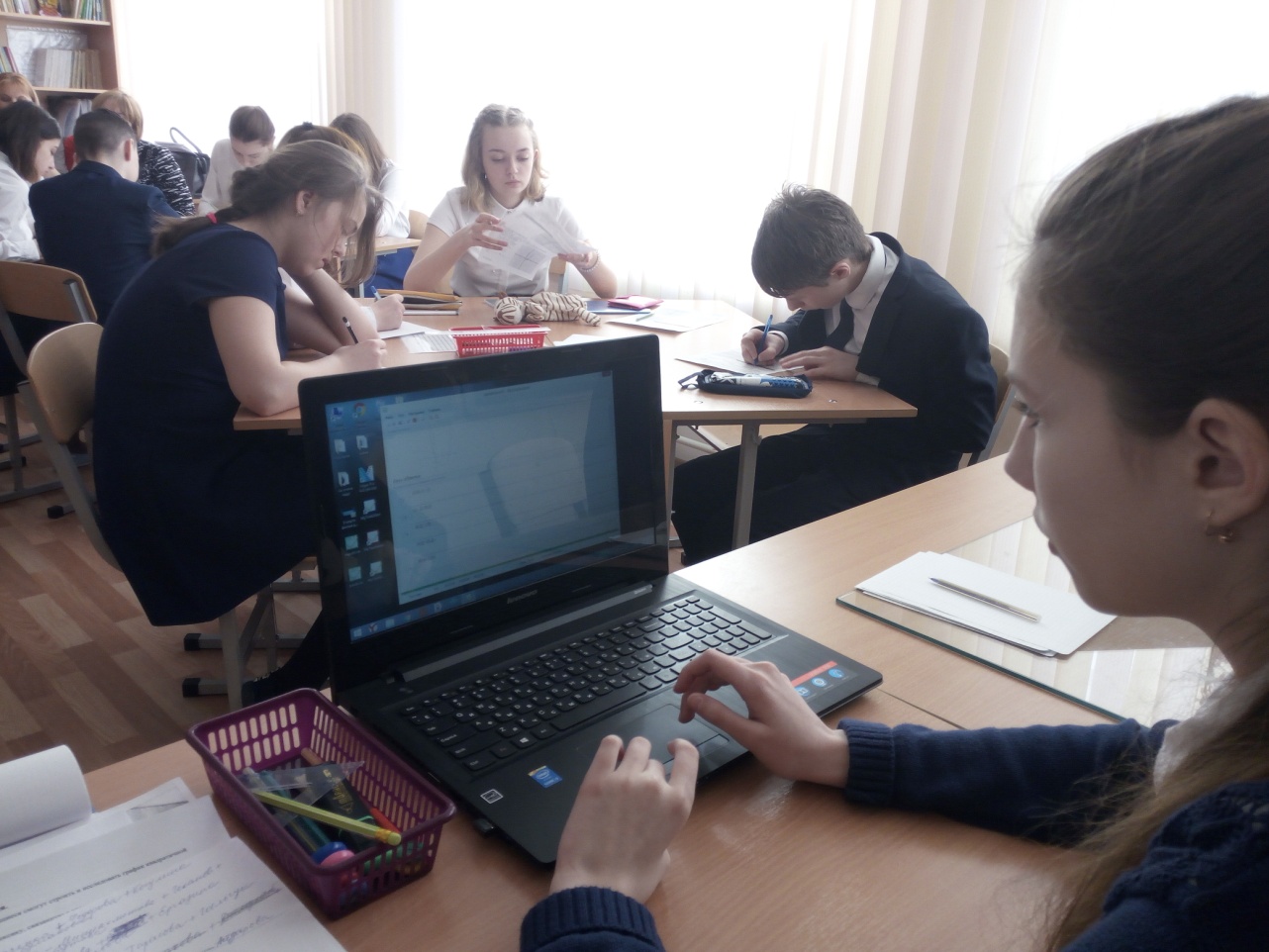 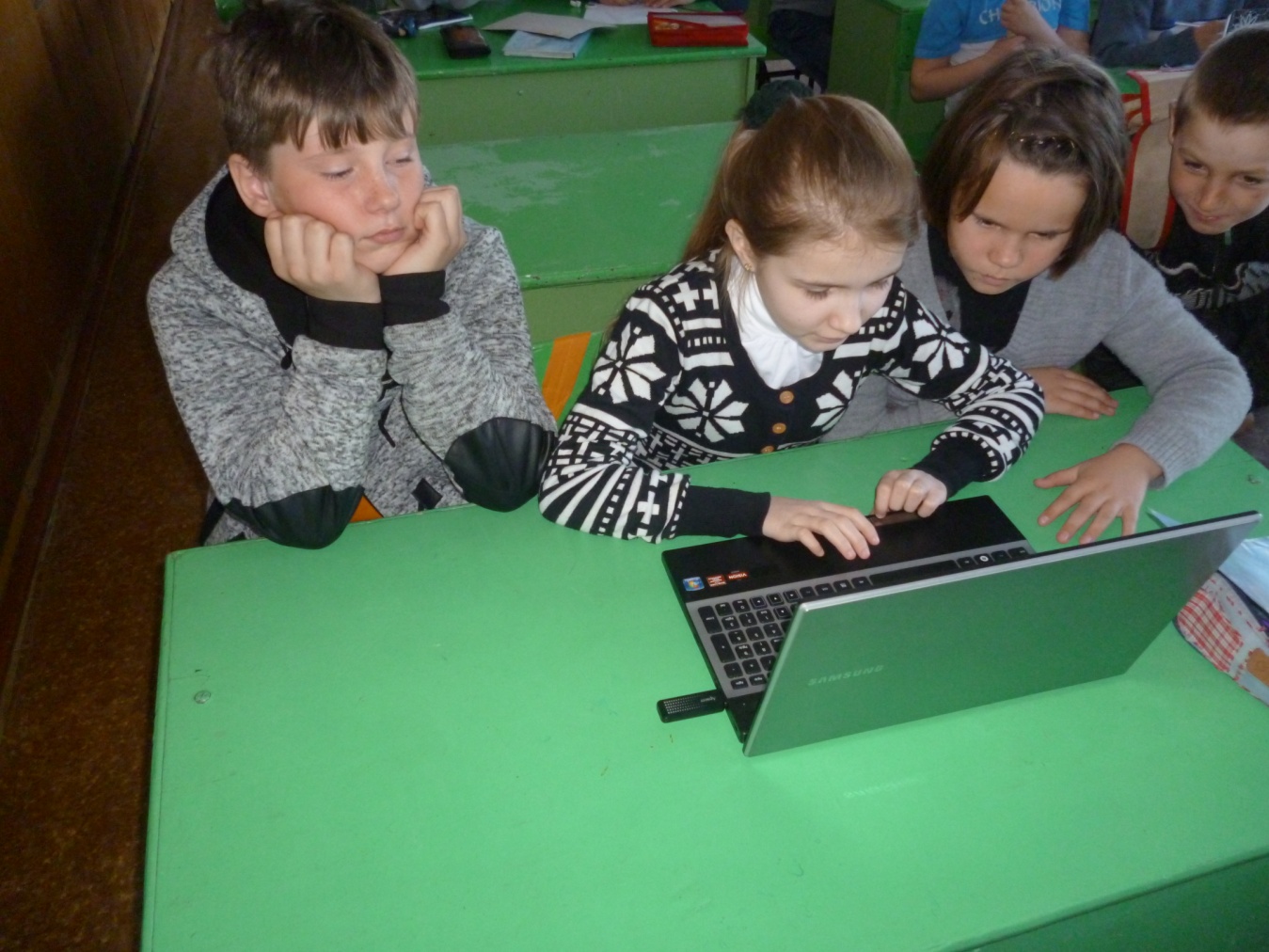 Моделирование
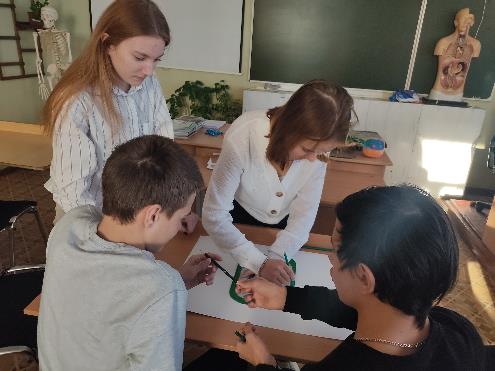 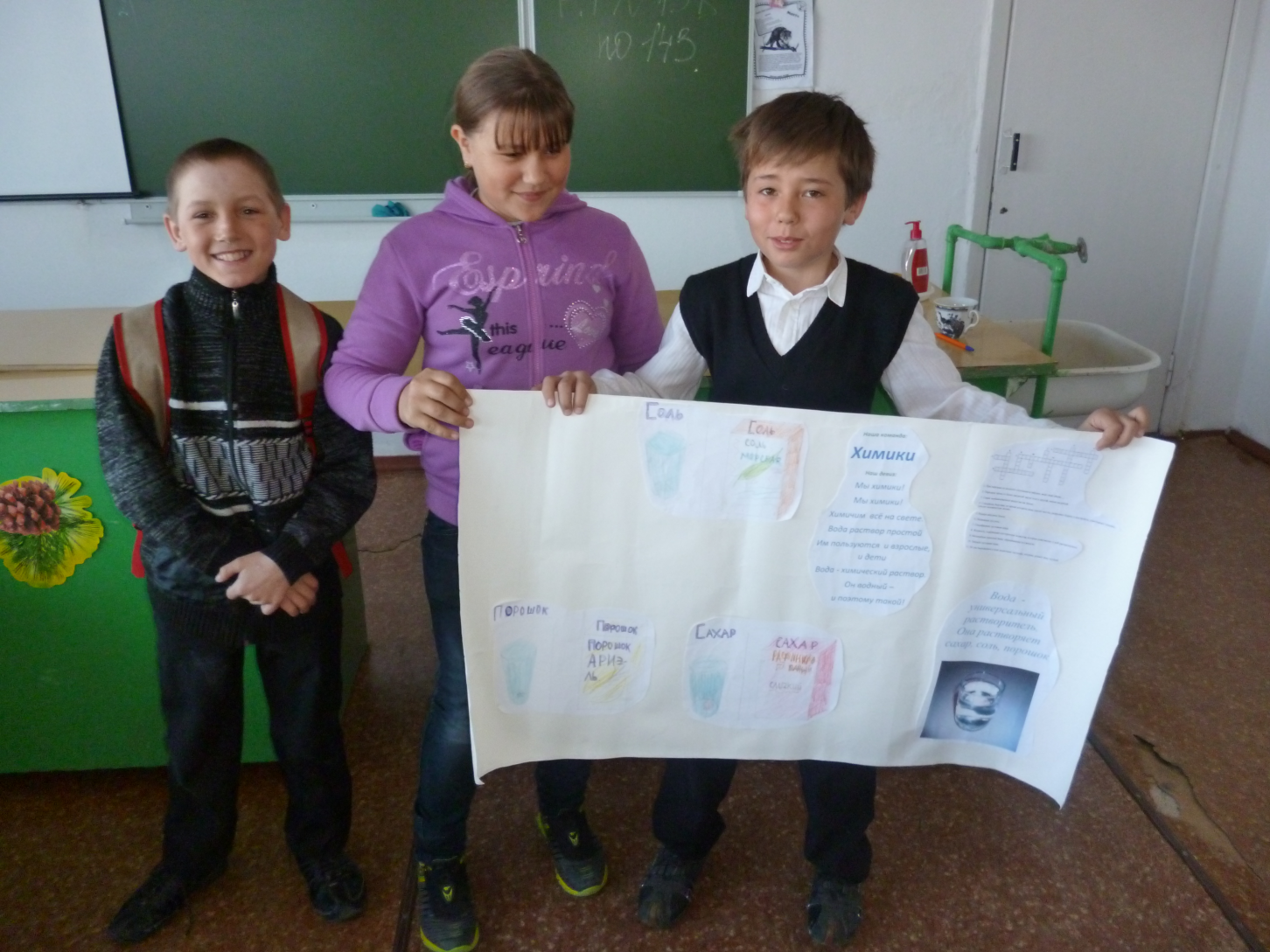 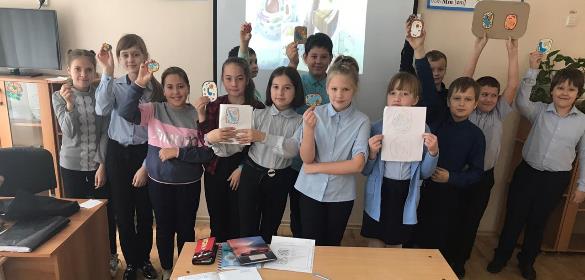 Примеры моделей
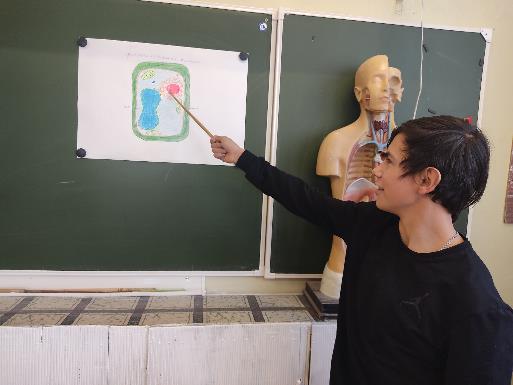 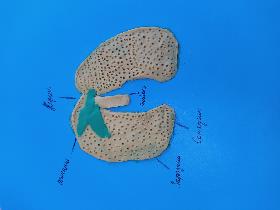 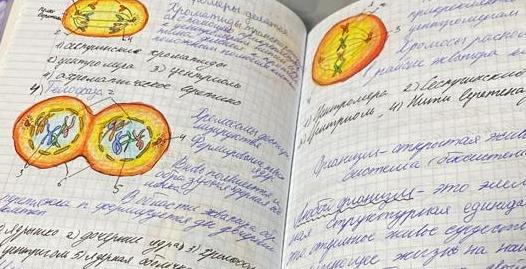 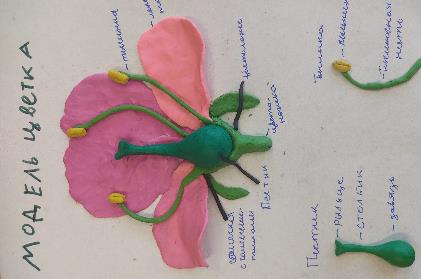 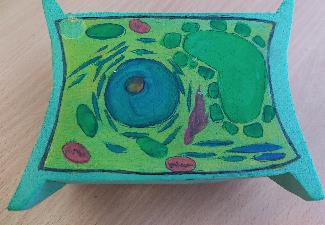 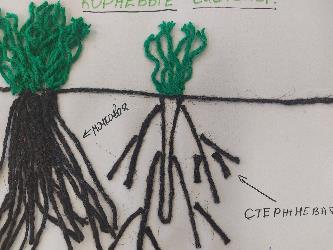 Исследование
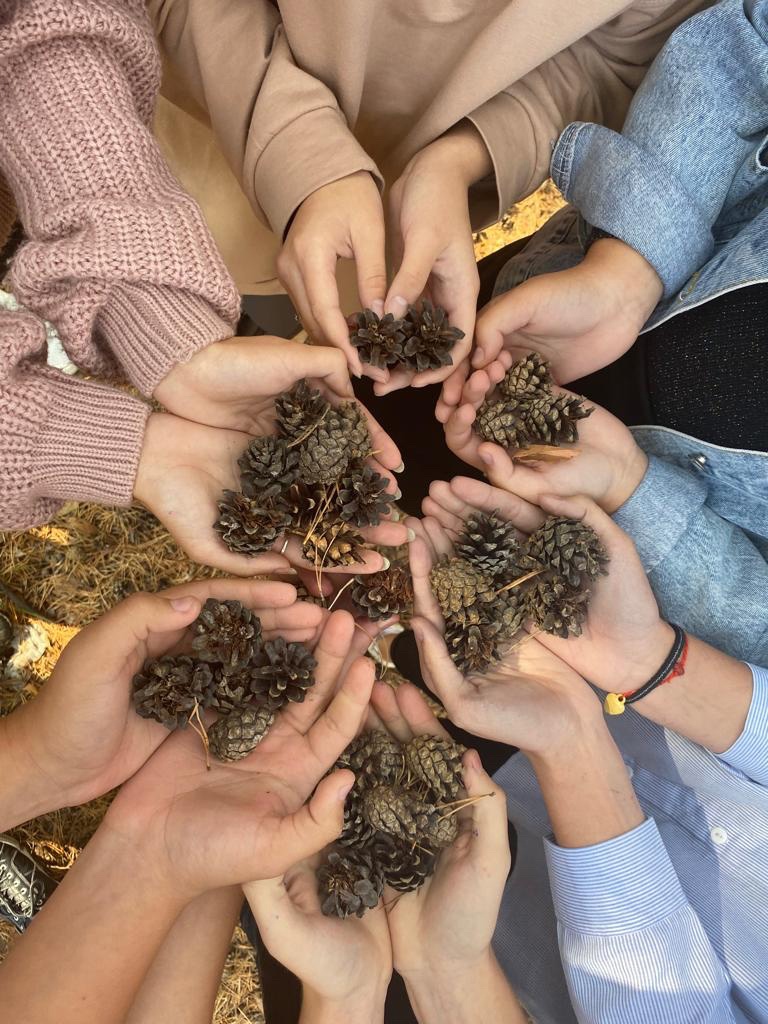 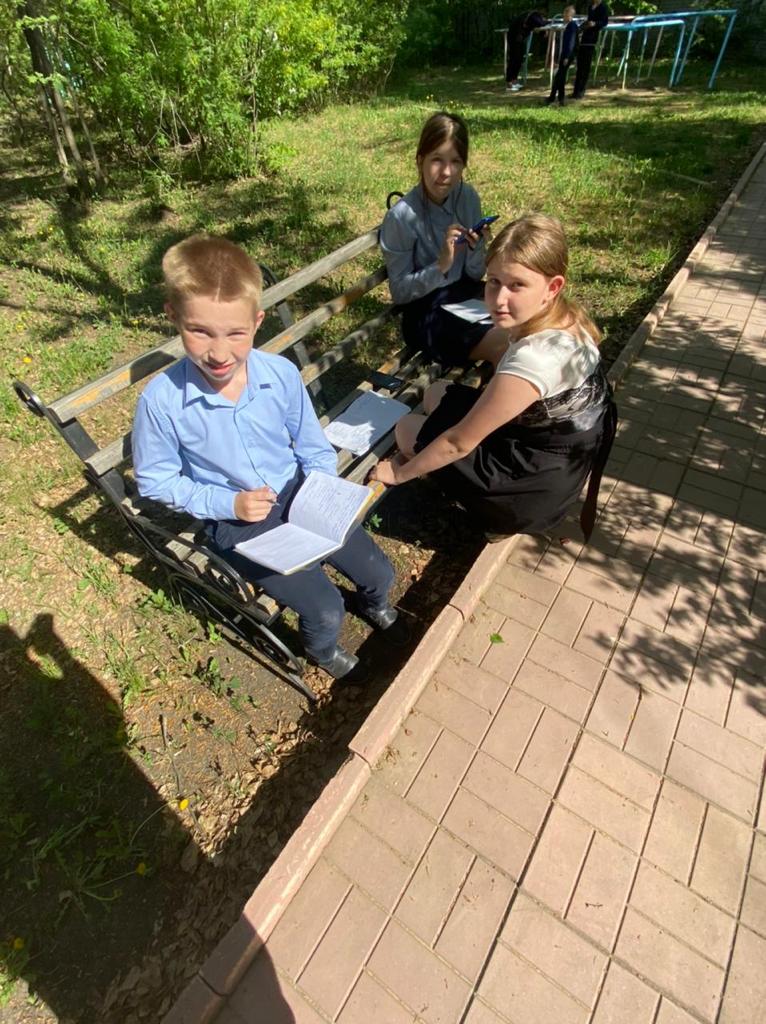 Проектная и иследовательская  деятельность
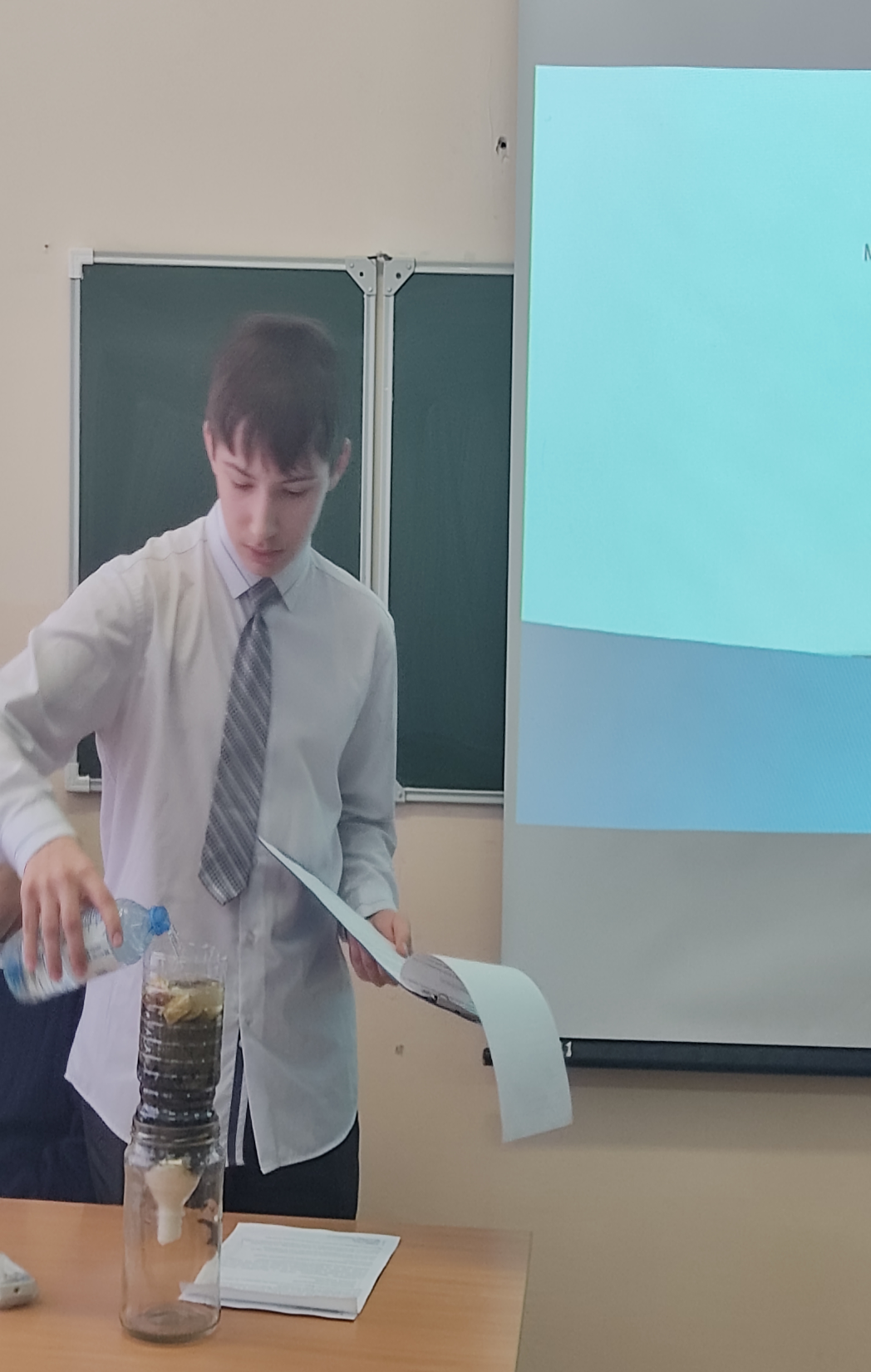 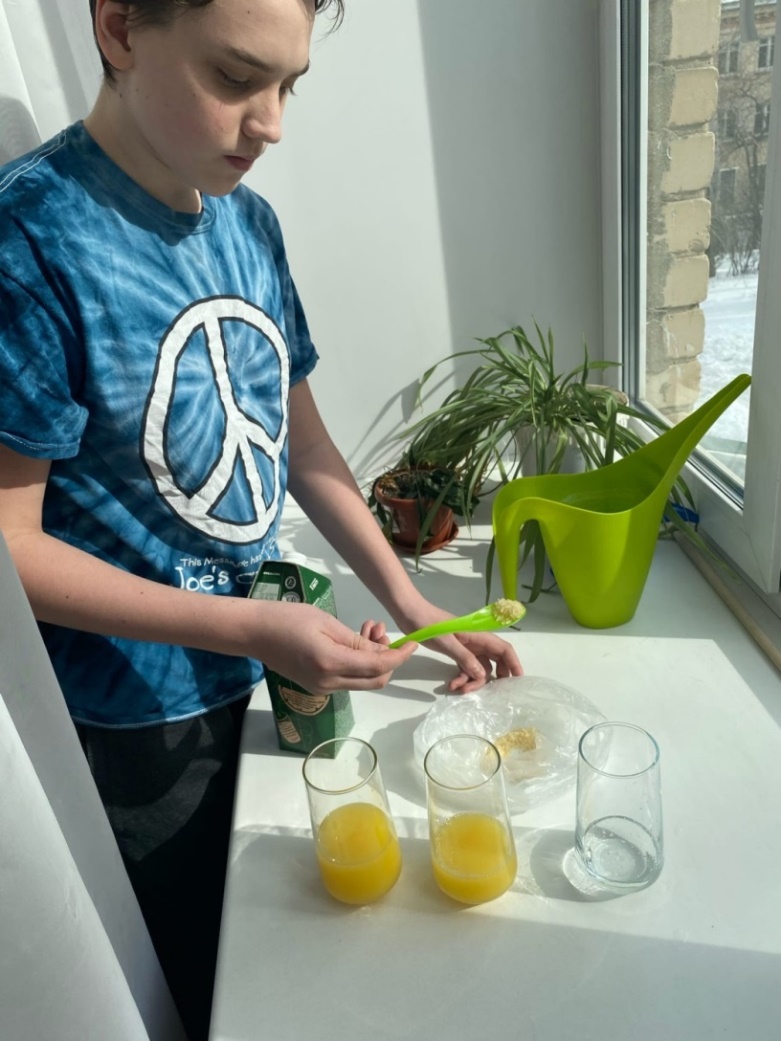 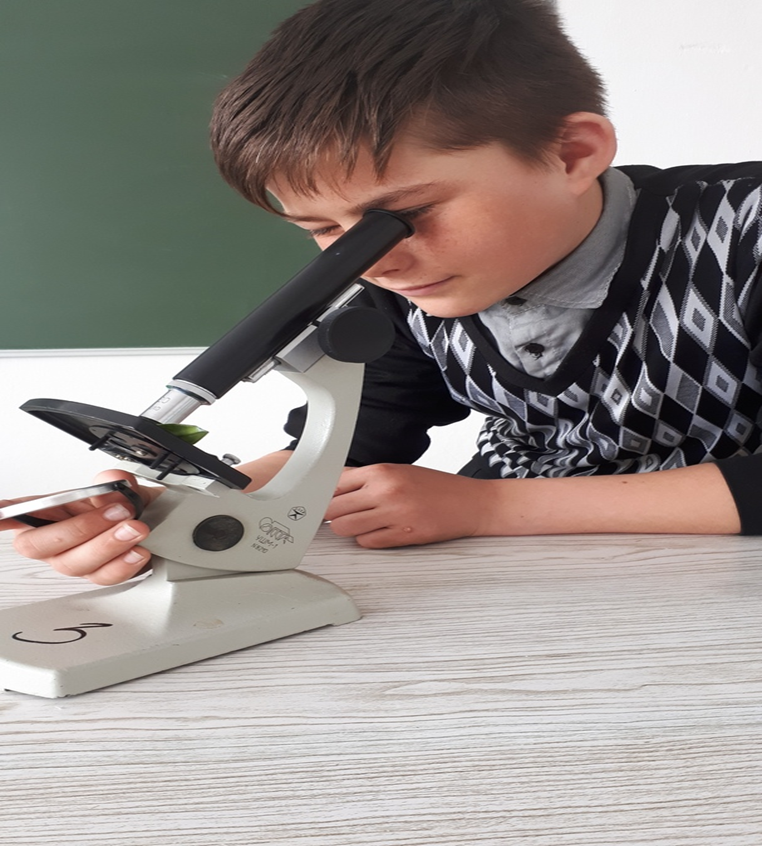 Экскурсия
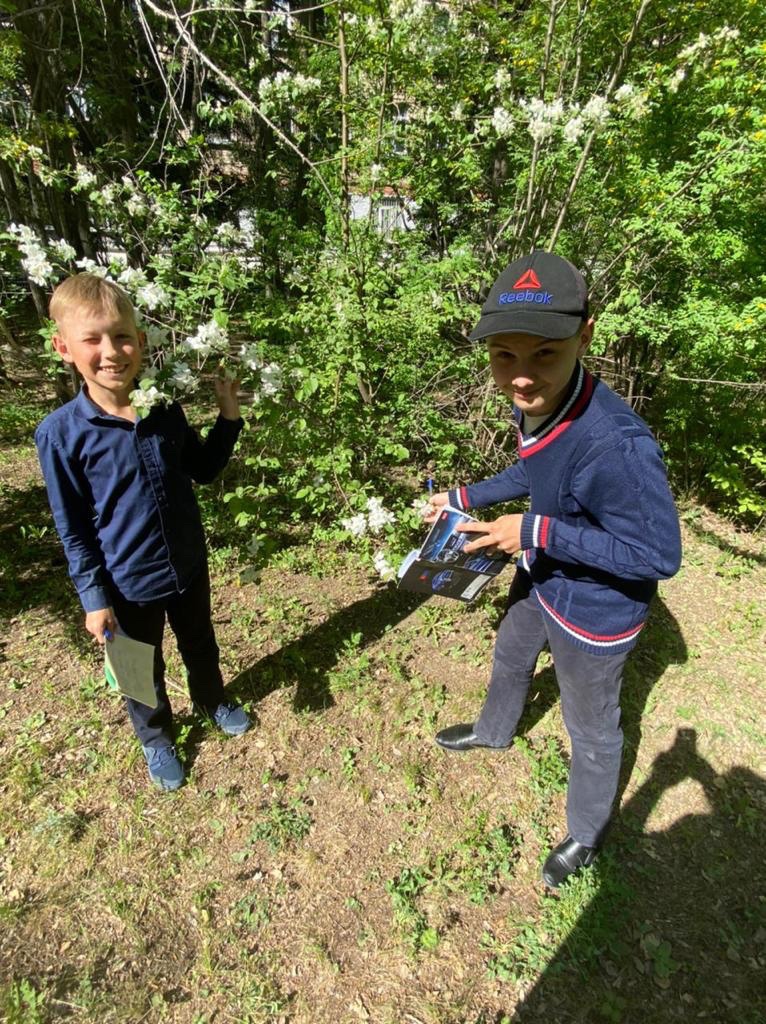 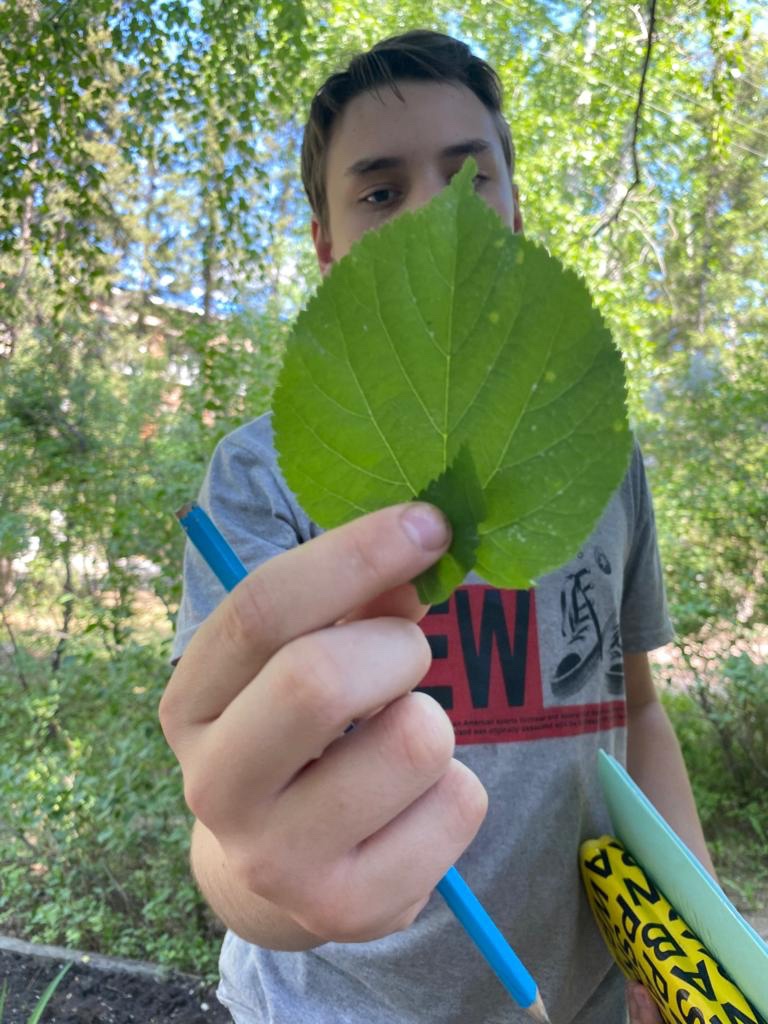 Предметная неделя
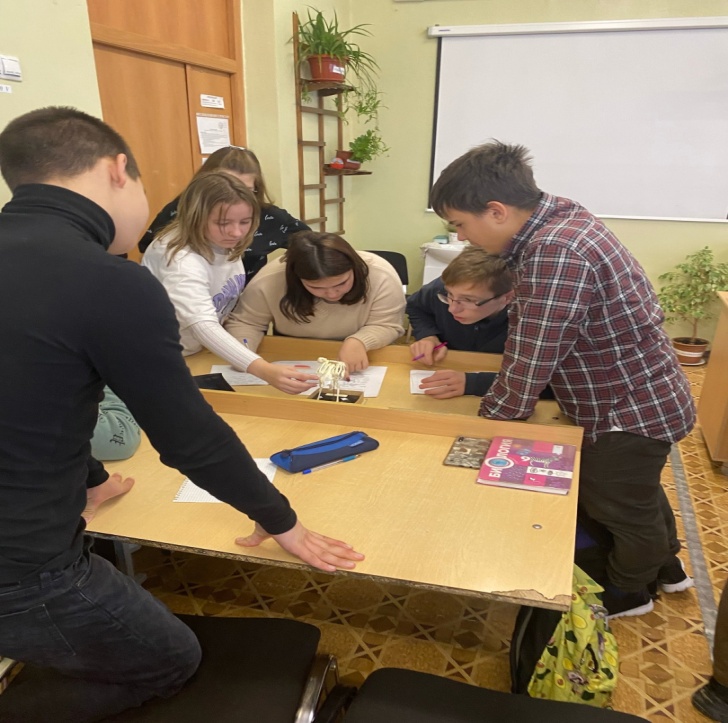 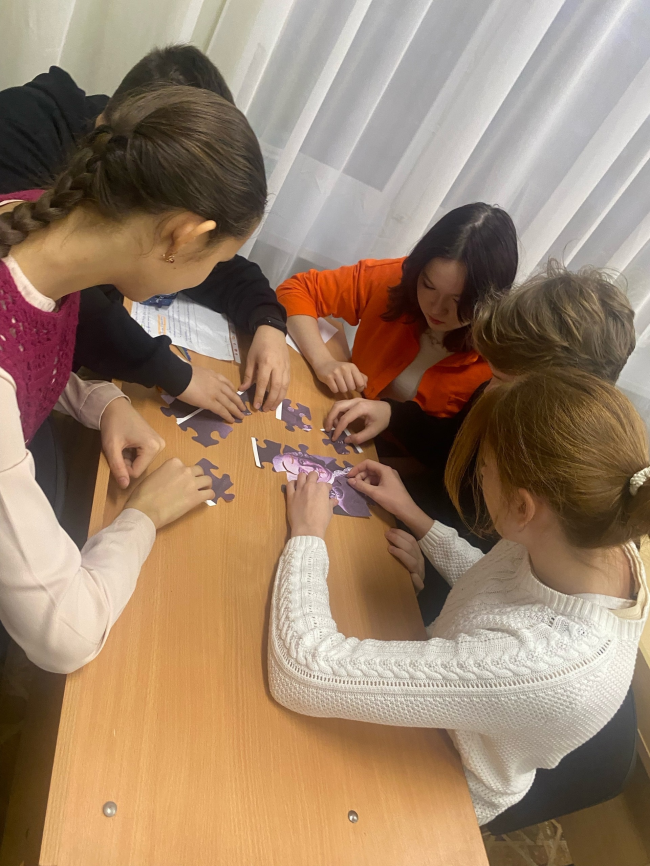 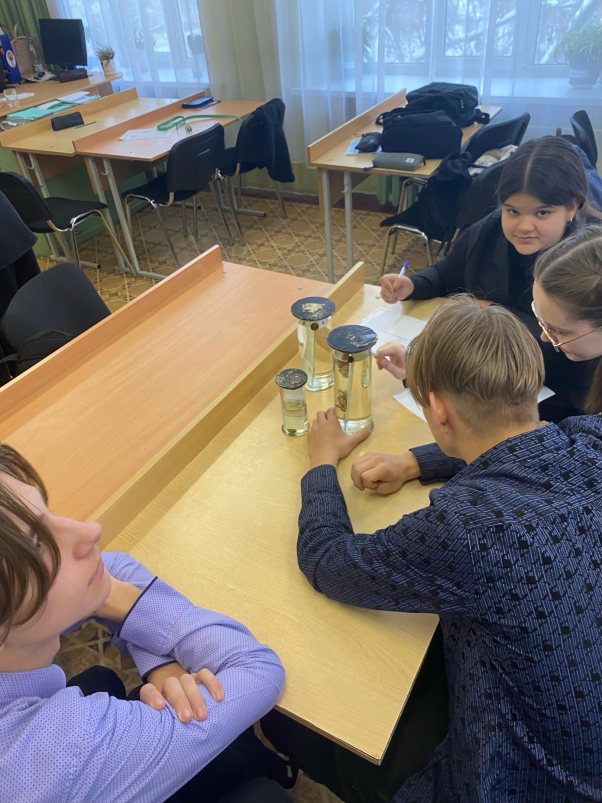 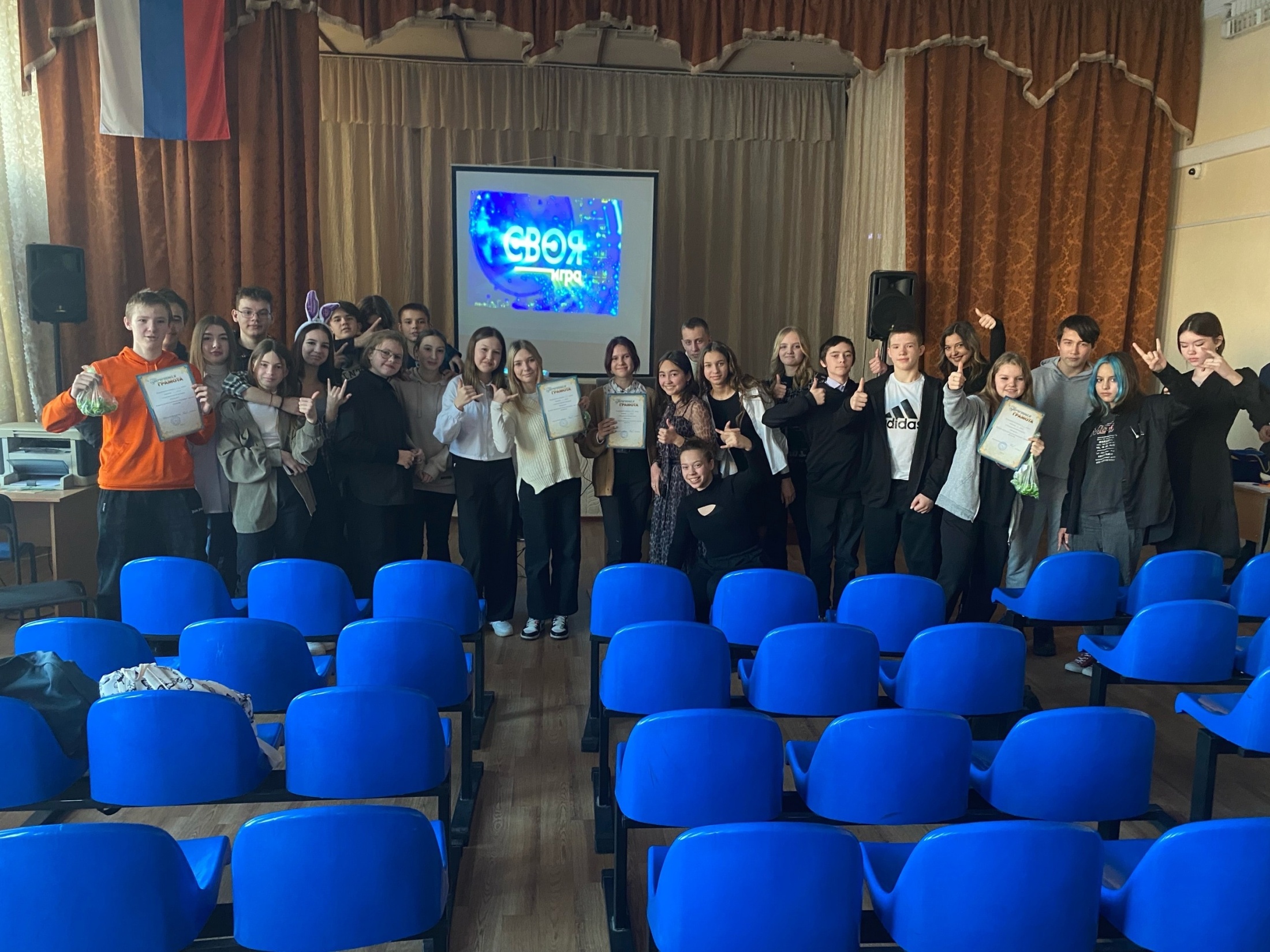 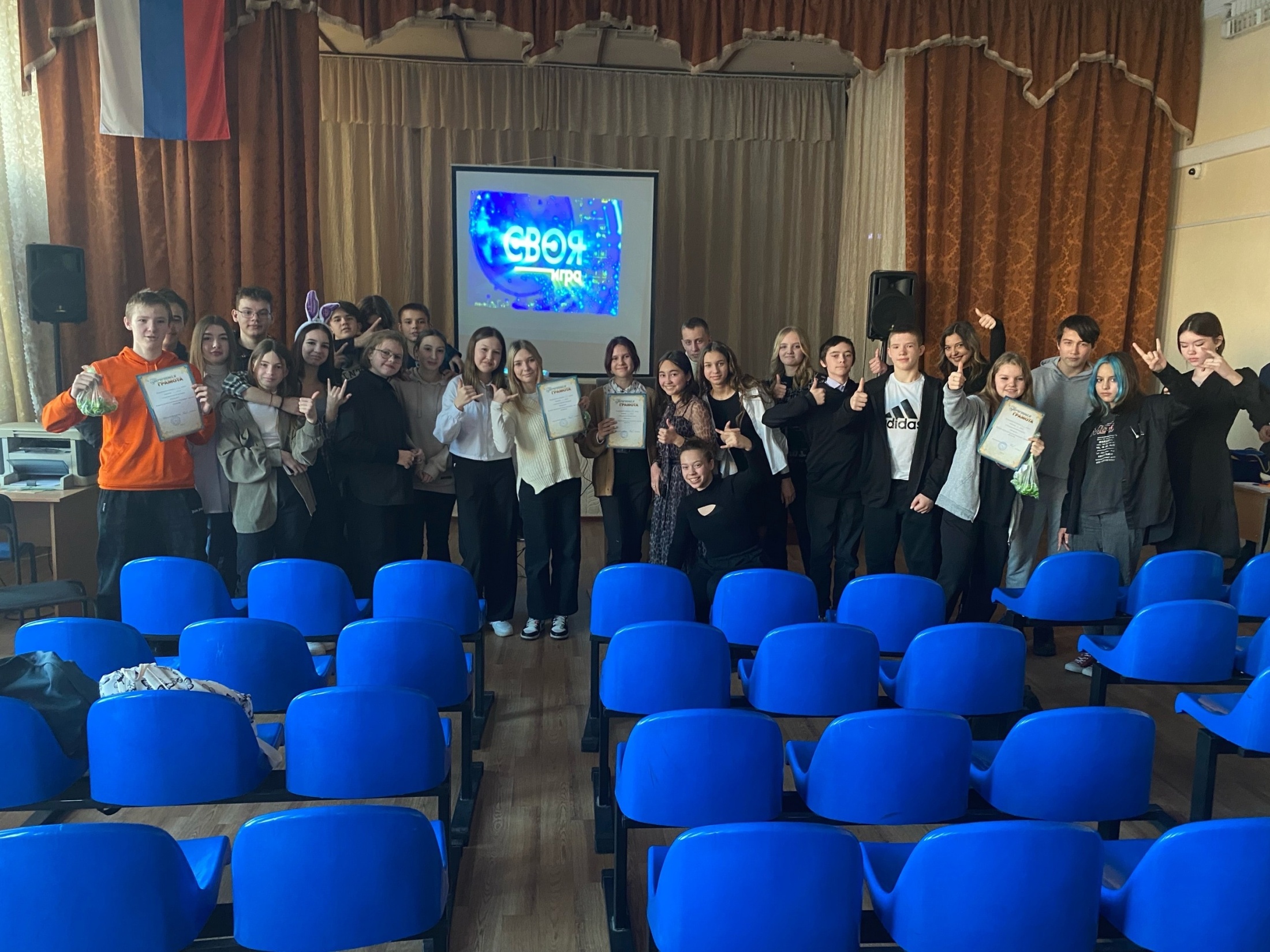 Предметные недели Мероприятие для начальной школы
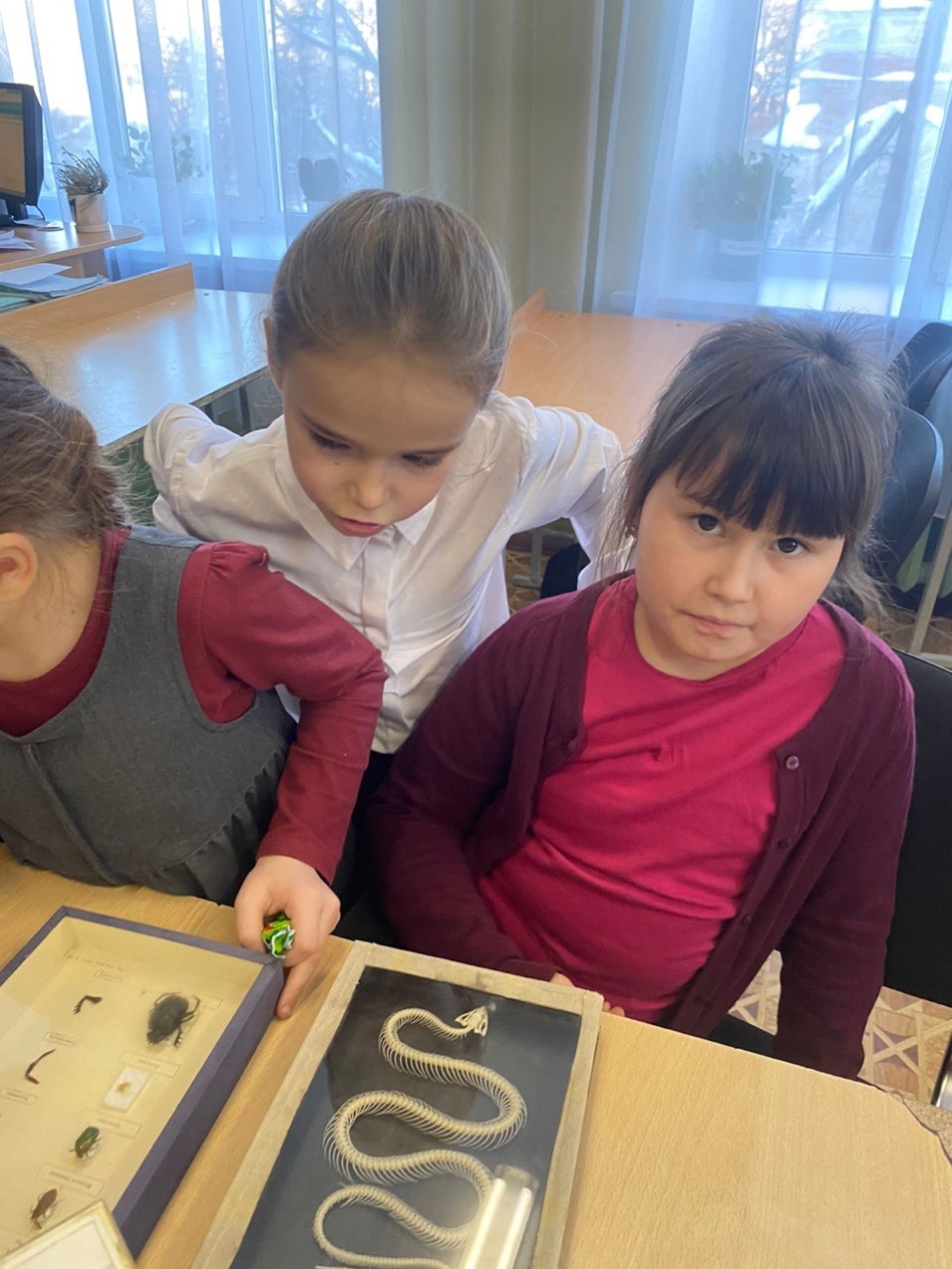 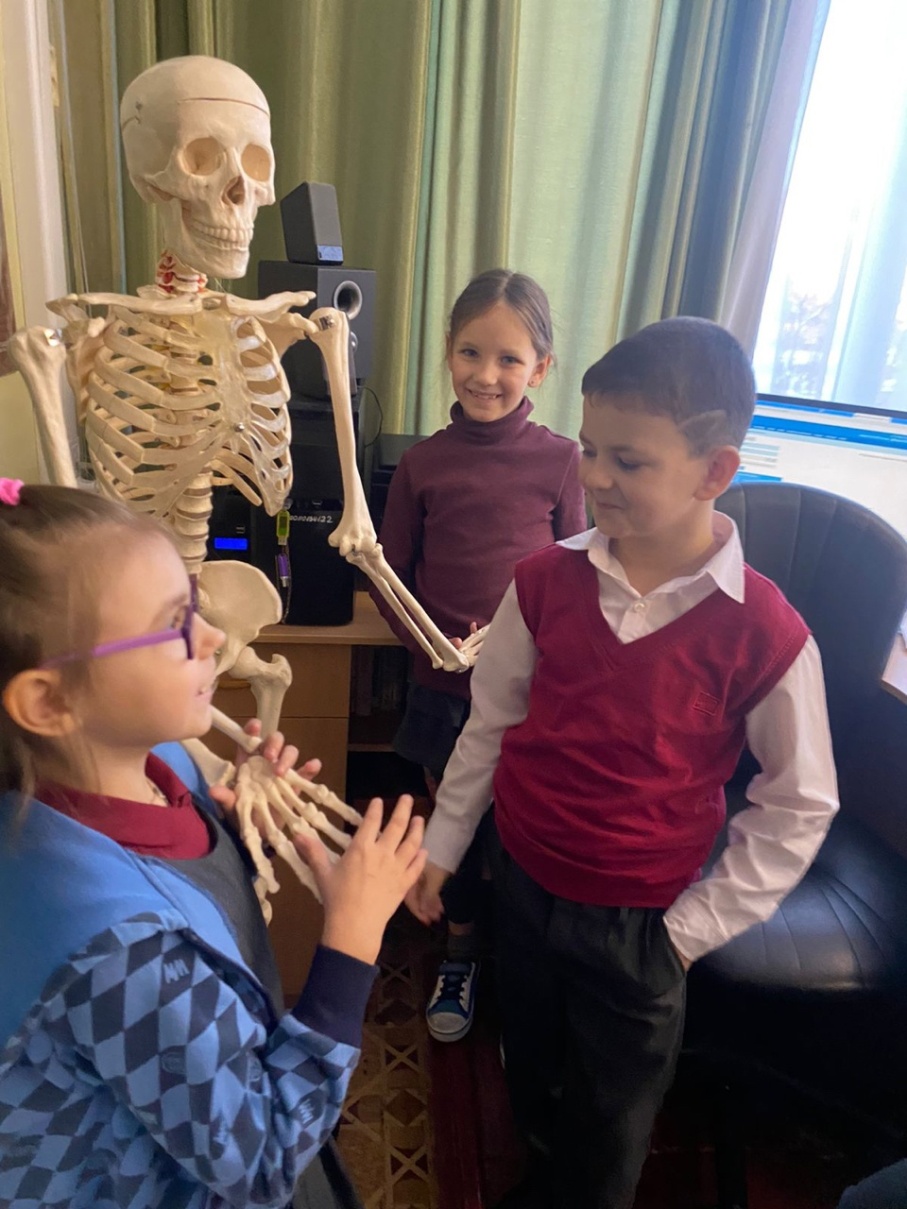 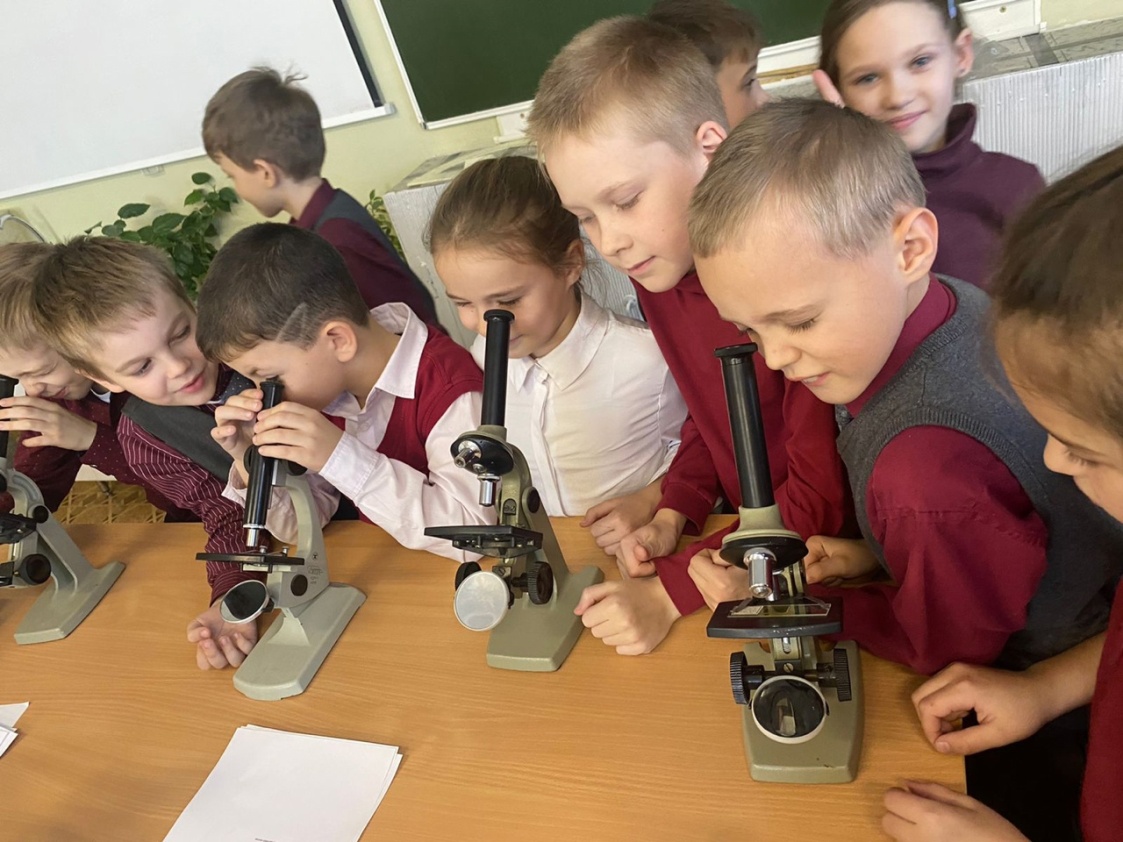 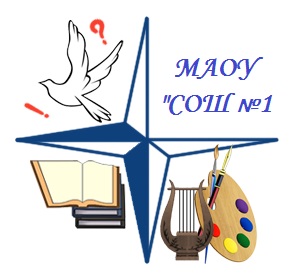 «Применение педагогических технологий на уроках  как средства повышения мотивации  к изучению биологии»
	

Сафина Валерия Викторовна,
учитель биологии МАОУ «СОШ №1»